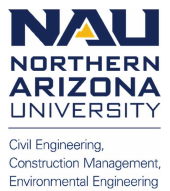 GRAND CANYON UNIFIED SCHOOL DISTRICTMASTER DRAINAGE PLAN
NORTHERN ARIZONA UNIVERSITY
CENE 486C – CAPSTONE PROJECT
Instructor: Mark Lamer, P.E.
Technical Advisor: Jeffrey Heiderscheidt, Ph.D.
Client: Ivan Landry
Sulaiman Alhabashi
Ahmed Alsahili
Sean Heckmann
Jason MacDonald
December 7, 2018
1
INTRODUCTION
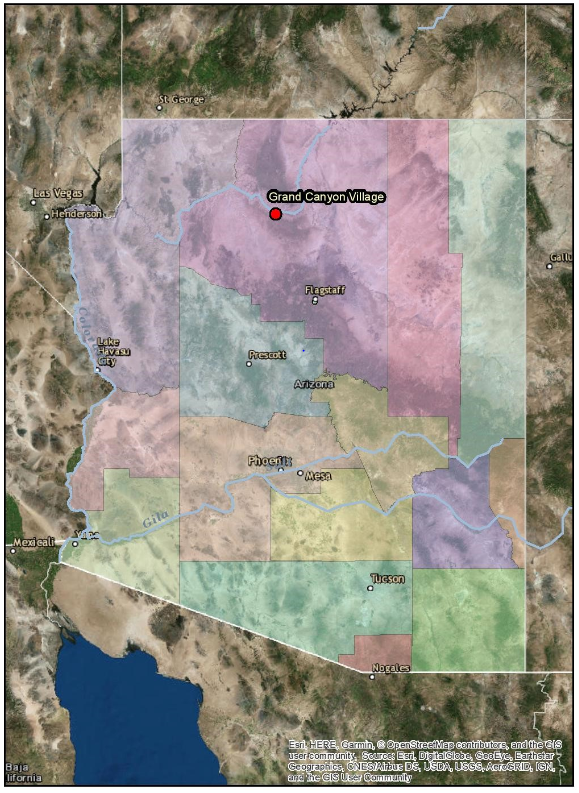 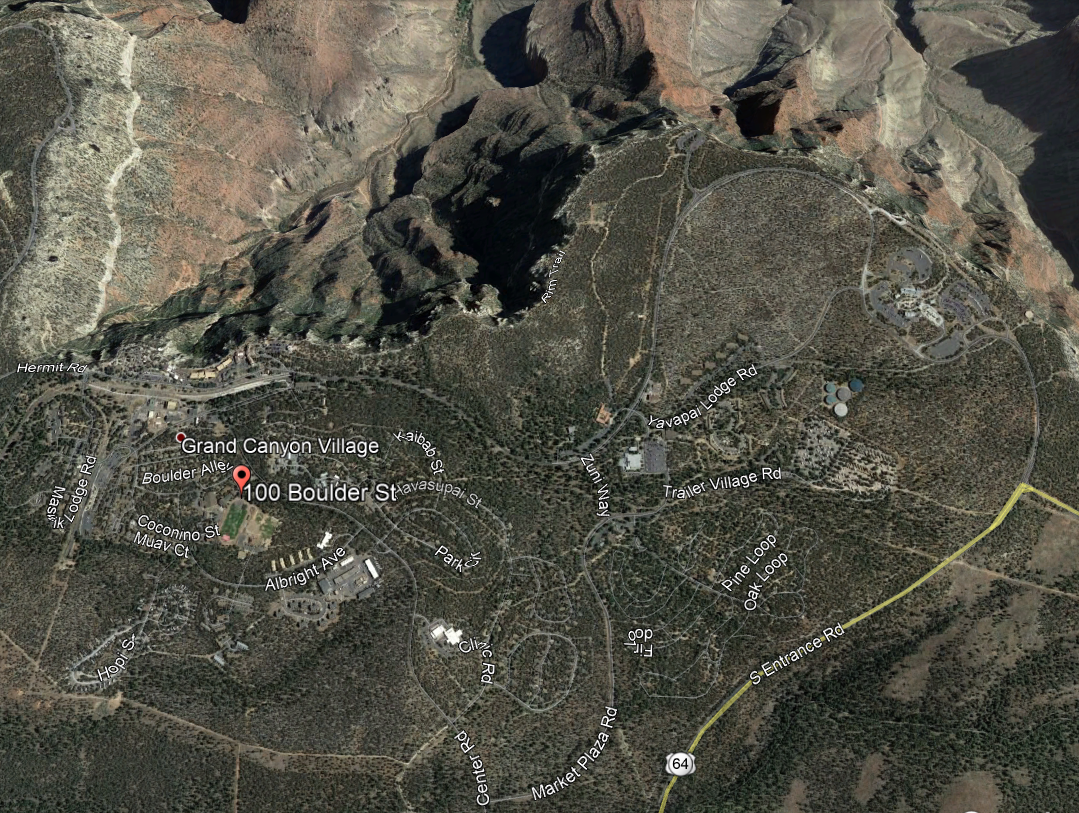 Figure 1: State map of GCUSD site [1]
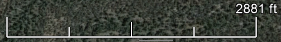 Figure 2: Regional map of GCUSD site [2]
Project goal: 
Evaluate site hydrology
Assess performance of existing infrastructure 
Propose alternative options for problematic areas and items to convey water off the property
2
INTRODUCTION
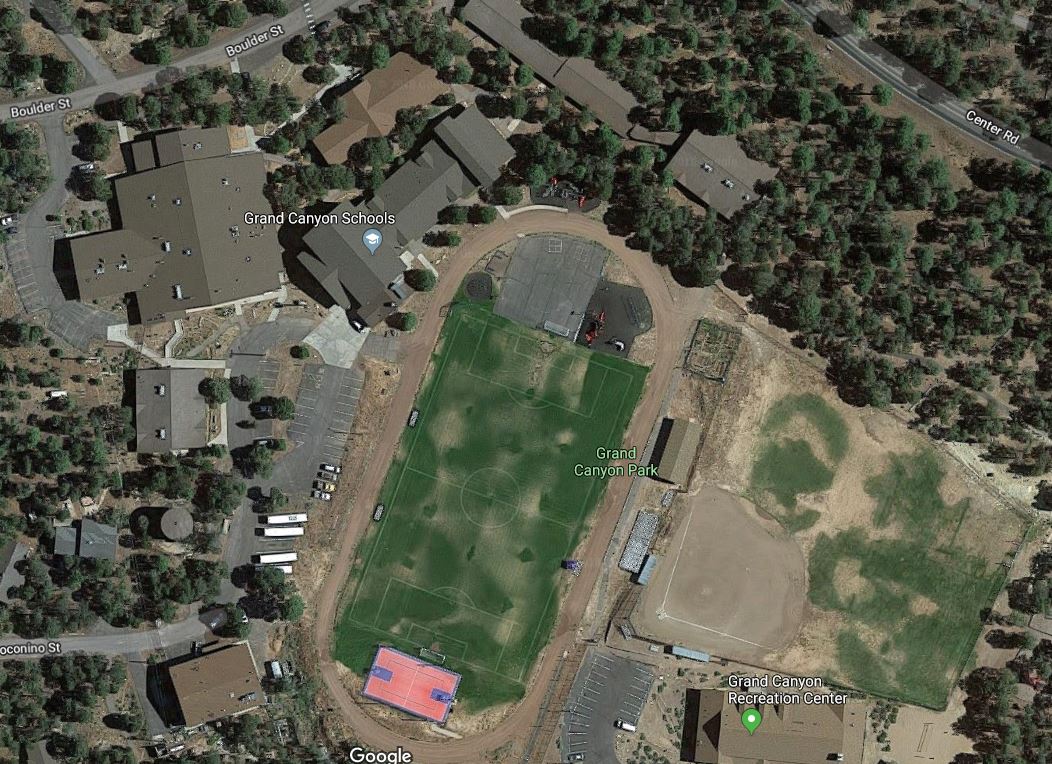 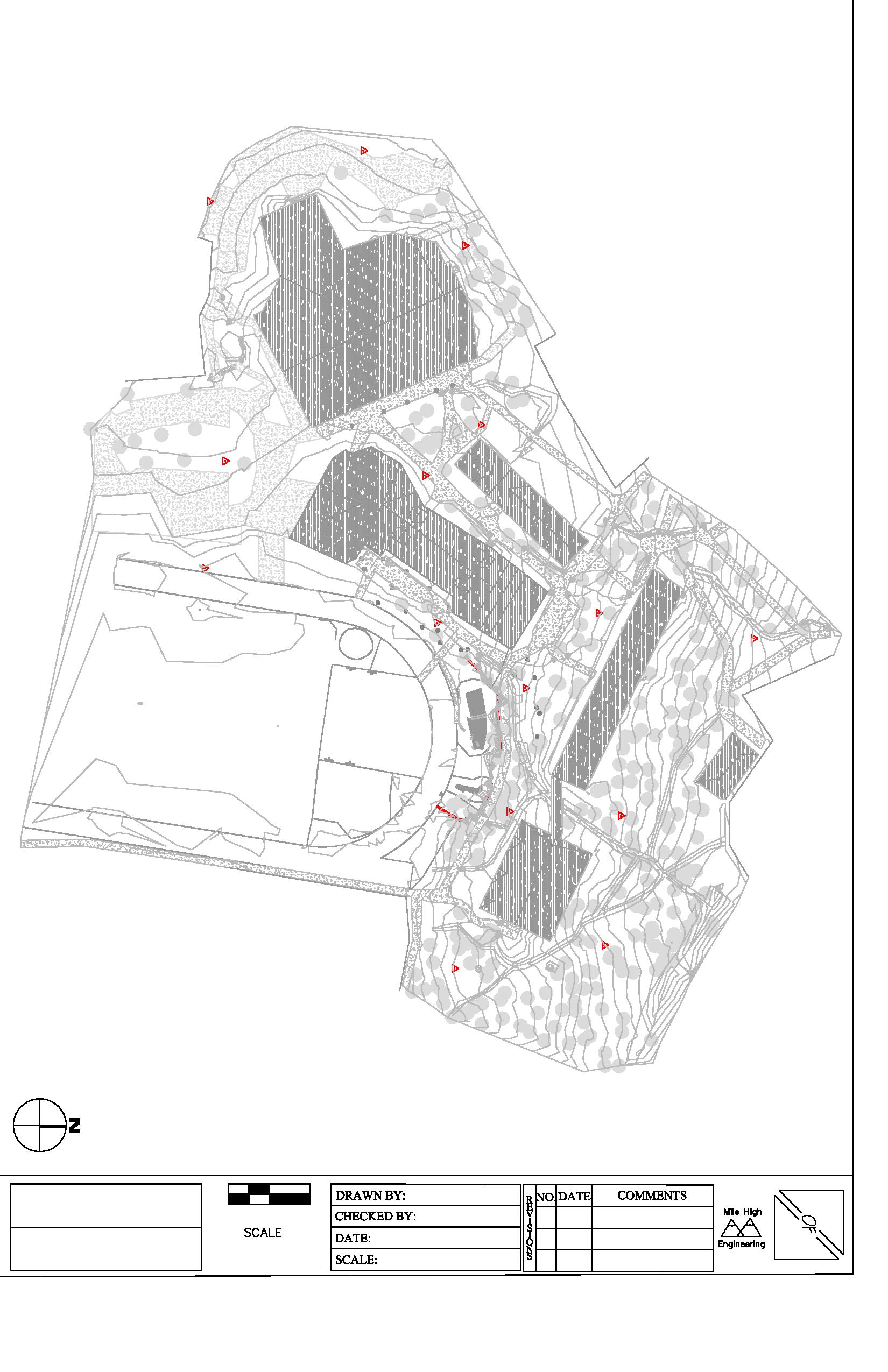 Figure 3: Aerial view of GCUSD campus [2]
Problem
Area A
Problem
Area C
Problem
Area A
Problem
Area E
Problem
Area B
Problem
Area D
Problem
Area C
Problem
Area B
Problem
Area E
Problem
Area D
Figure 4: Topographic map of GCUSD campus [3]
3
SURVEY RESULTS
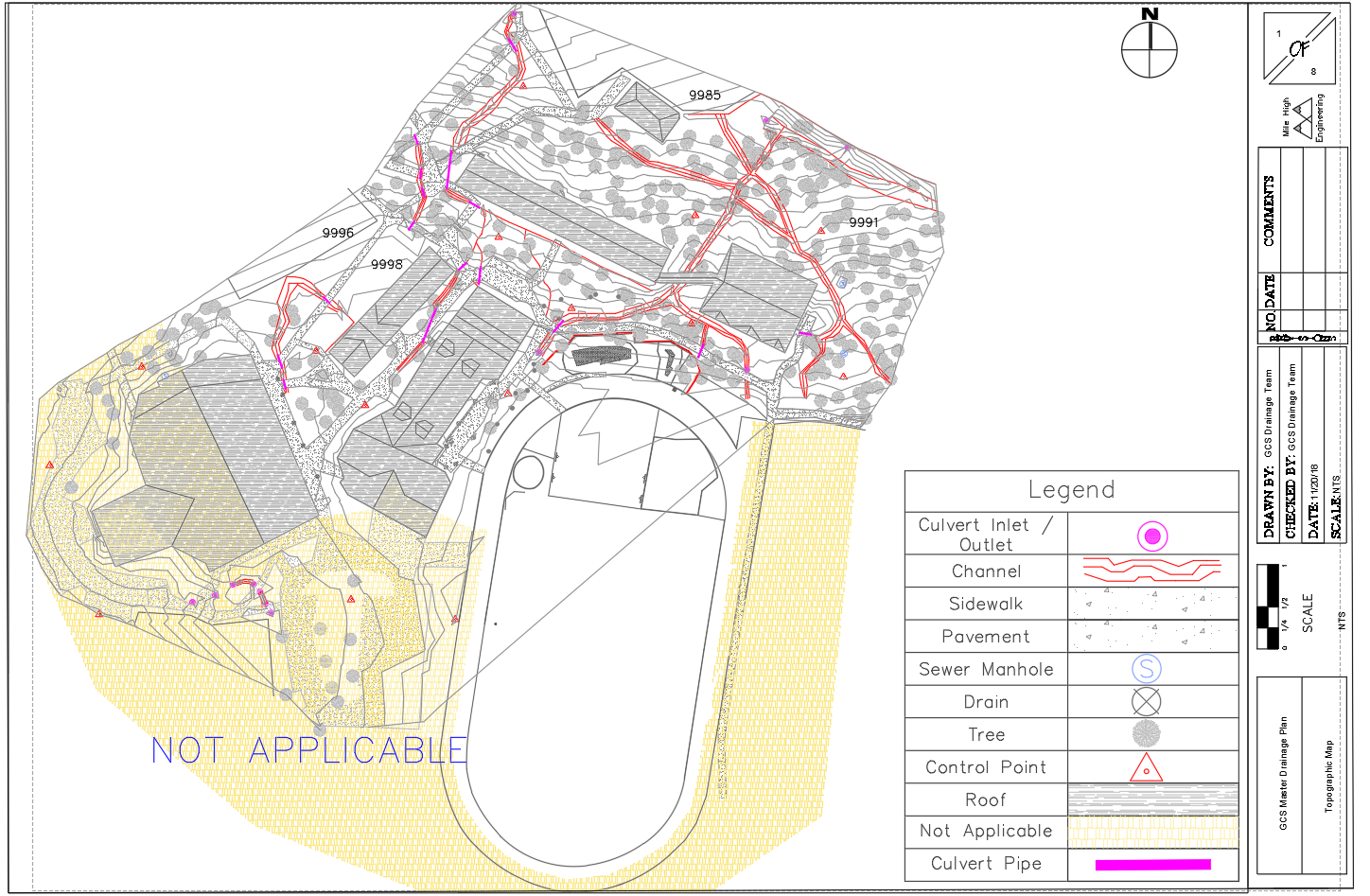 Contours : 1 Ft
Figure 5: Topographic site map with culverts, channels, and impervious area identified. [3]
4
Table 1: Areas of Sub Basins
SUB BASINDELINEATION
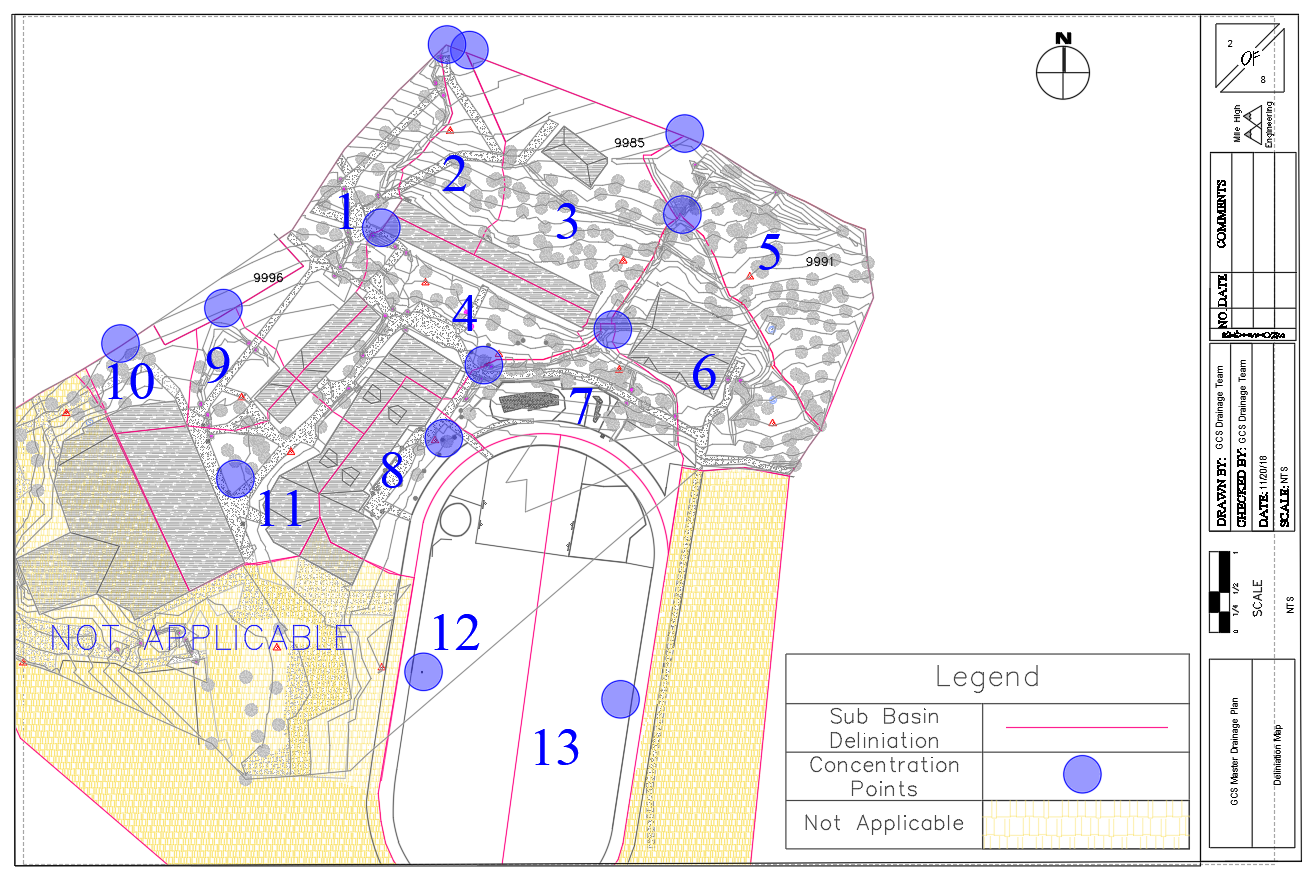 Contours : 1 Ft
Figure 6: Watershed delineation of GCUSD campus with concentration points. [3]
5
RATIONAL METHOD
Table 2: Weighted coefficients for GCUSD campus sub basins.
Table 3: Summary of parameters used for hydrological analysis.
[4]
[5]
Equation 1: Modified Rational Method [4]
Where 	Q = Volumetric Discharge (cfs)
	Cf = Antecedent Precipitation Factor
	Cw = Weighted Runoff Coefficient
	I = Rainfall Intensity (in/hr)
	A = Sub-Basin Area (acres)
6
HYDROLOGY
Table 4: Summary of sub-basin hydrology analysis.
Problem
Area C
Problem
Area A
Problem
Area D
Problem
Area B
Problem
Area E
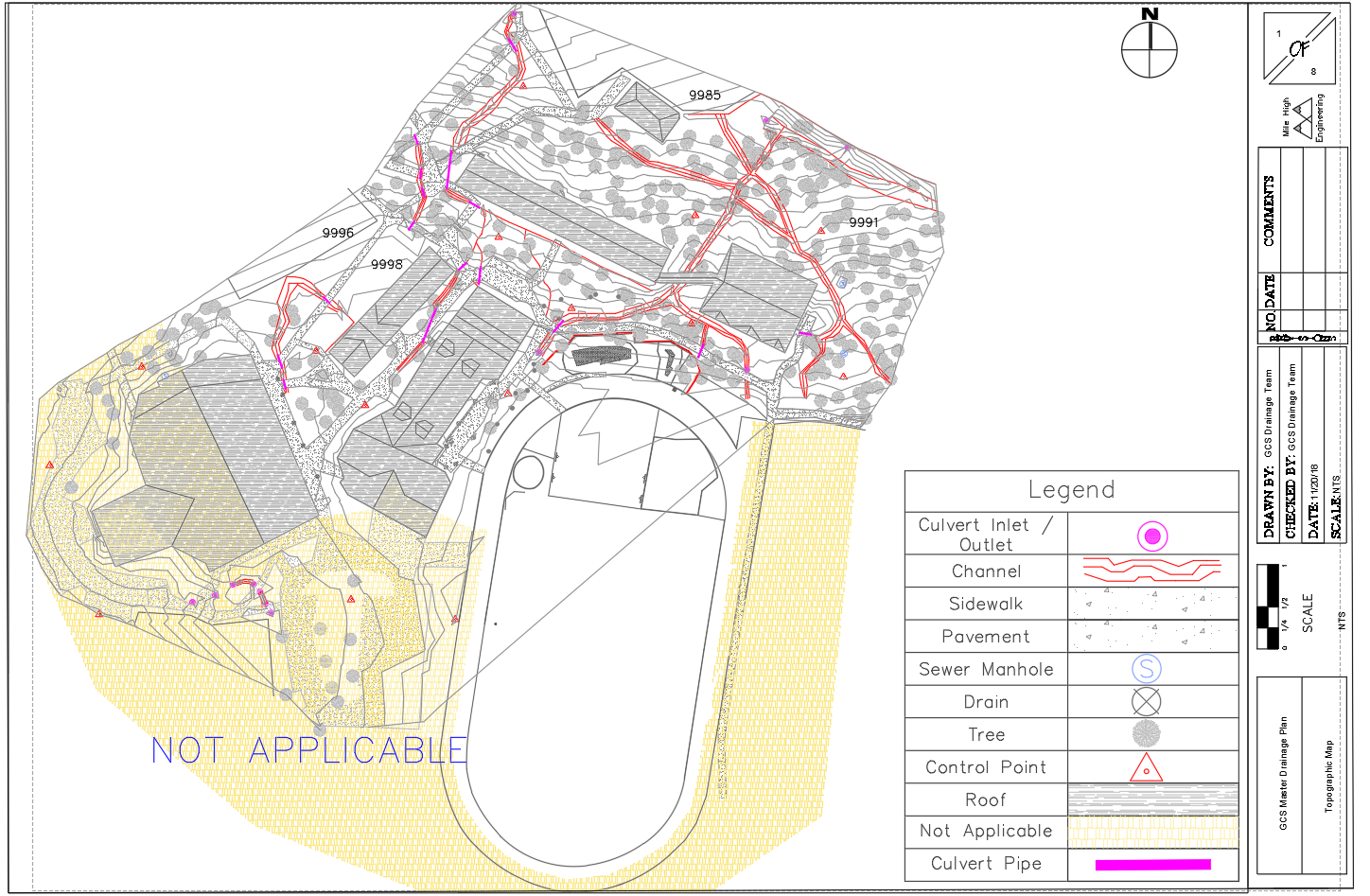 Table 5: Summary of problem area hydrology analysis.
Figure 7: Problem area location with sub-basin data. [3]
7
PROBLEM AREACROSS SECTIONS
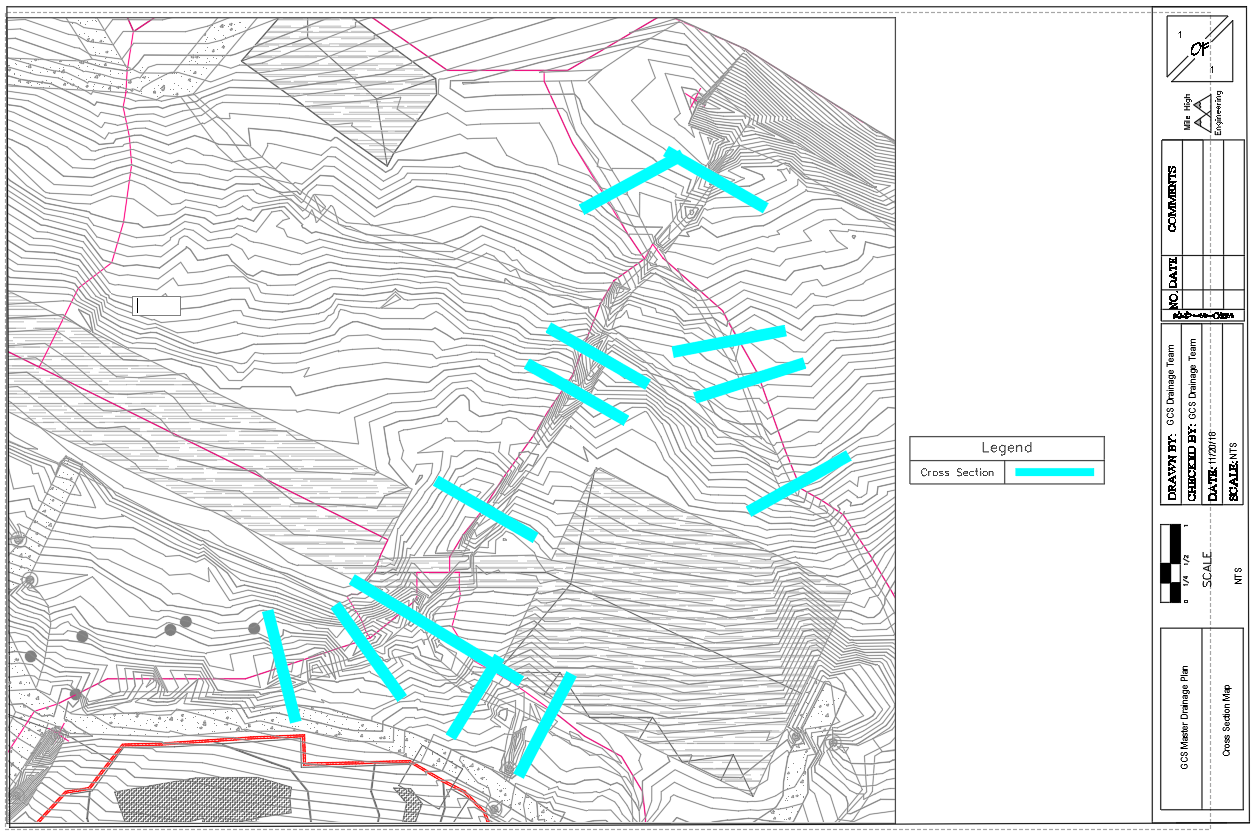 8
Figure 8: Location of cross sections for Problem Area A and B. [3]
EXISTING CHANNEL
HYDRAULICS
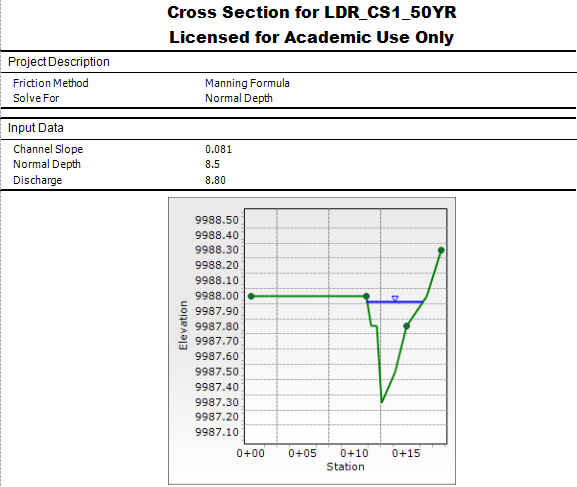 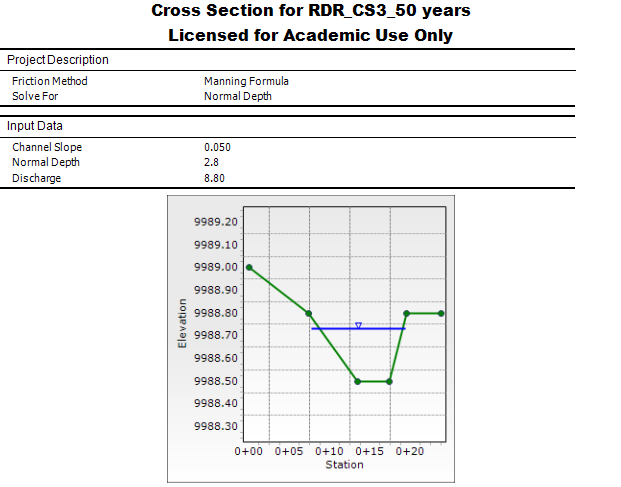 Figure 10: FlowMaster cross section for  right upstream of Problem Area A channel [6]
Figure 9: FlowMaster cross section for left upstream of Problem Area A channel 50 year recurrence [6]
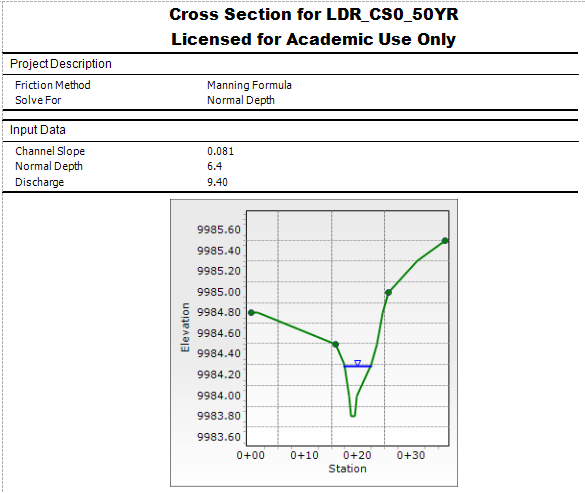 Table 6: Summary of the results of problem Area A cross sections
9
Figure 11: FlowMaster cross section for the combined downstream section of Problem Area A channel 50 year recurrence [6]
EXISTING CHANNEL
HYDRAULICS
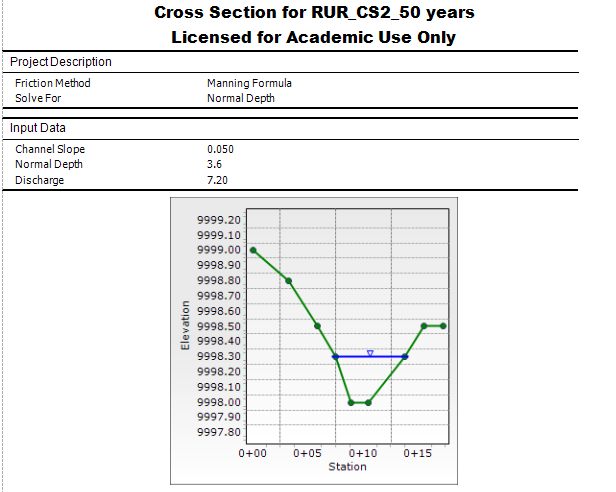 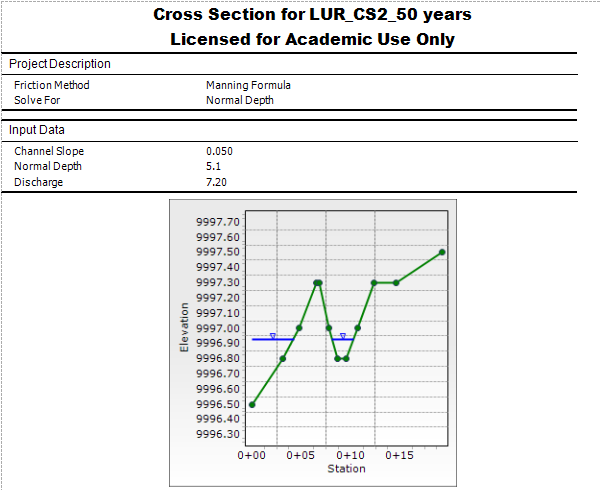 Figure 12: FlowMaster cross section for left upstream of Problem Area B channel 50 year recurrence [6]
Figure 13: FlowMaster cross section for  right upstream of Problem Area B channel [6]
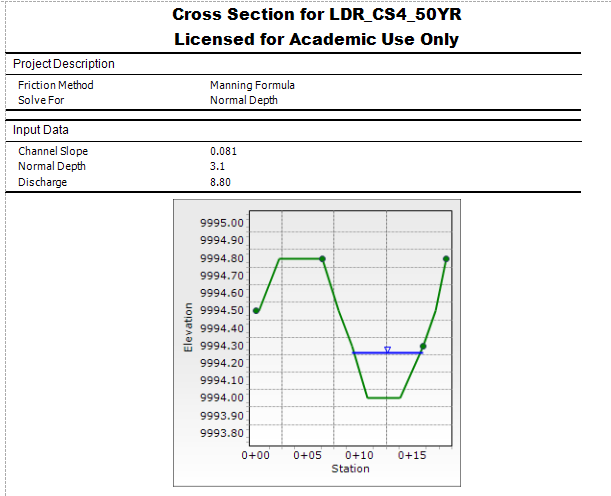 Table 7: Summary of the results of problem Area B cross sections
10
Figure 14: FlowMaster cross section for the combined downstream section of Problem Area B channel 50 year recurrence [6]
EXISTING CULVERTS
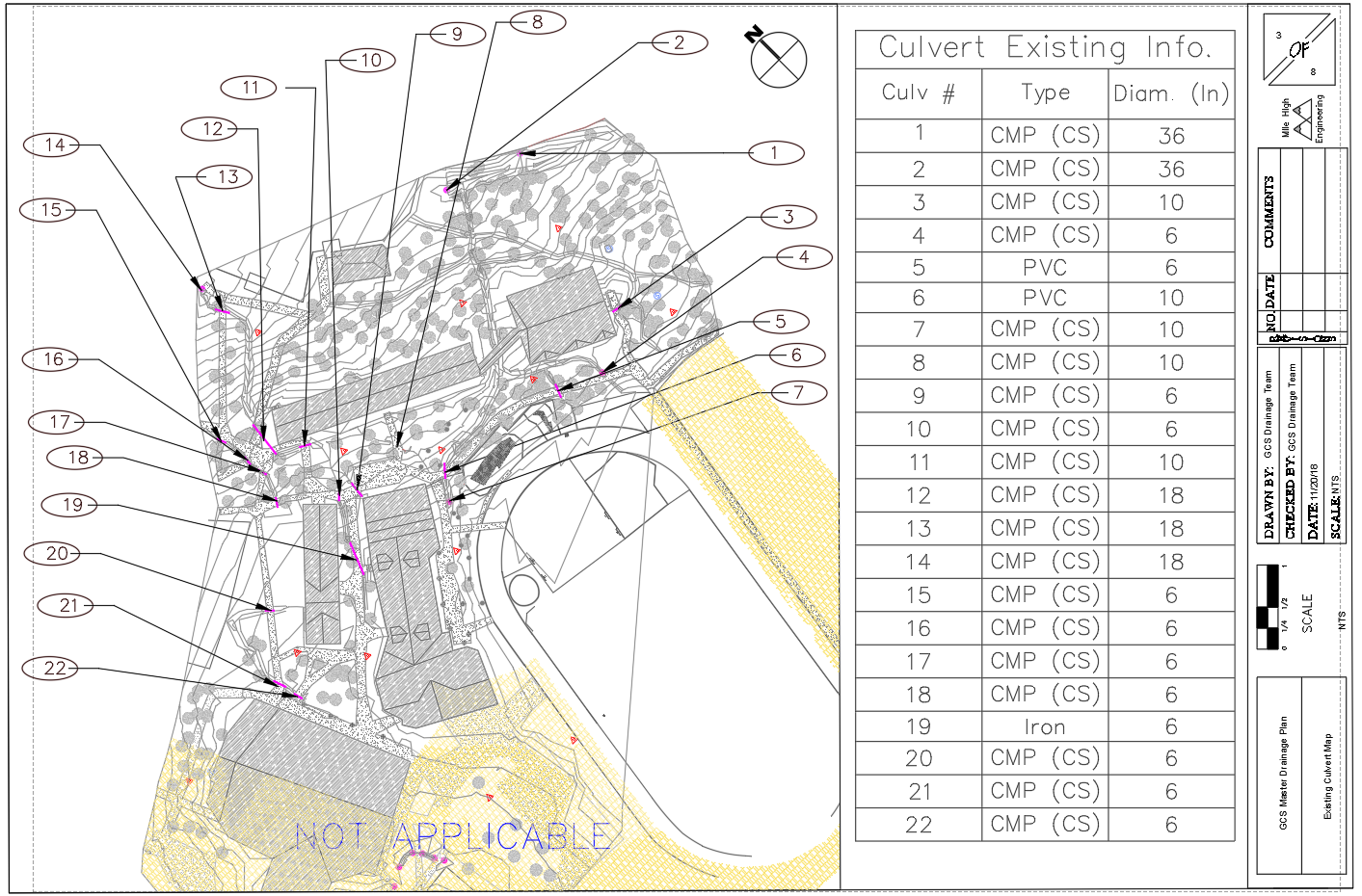 Figure 15: Location and inventory of existing culverts. [3]
11
EXISTING CULVERTS
Table 8: Parameters for hydraulic analysis of existing and proposed culverts.
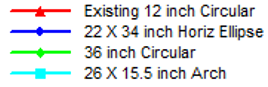 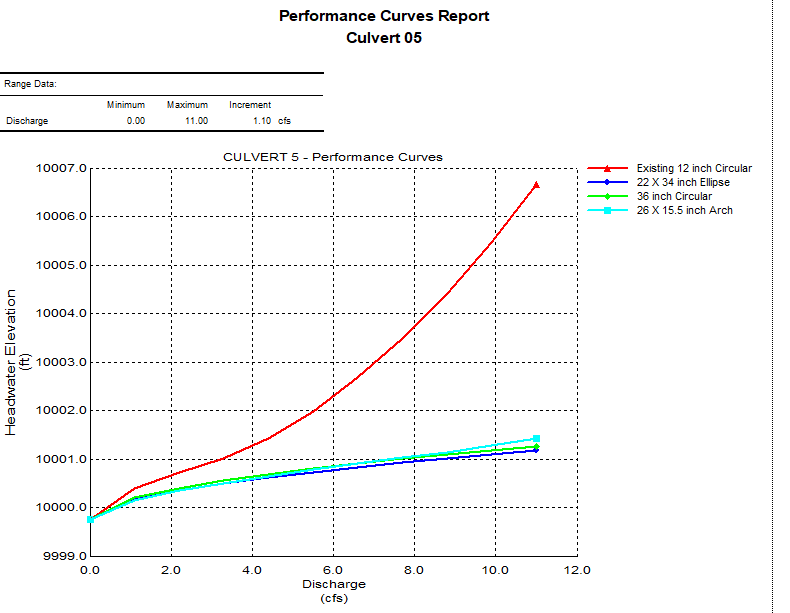 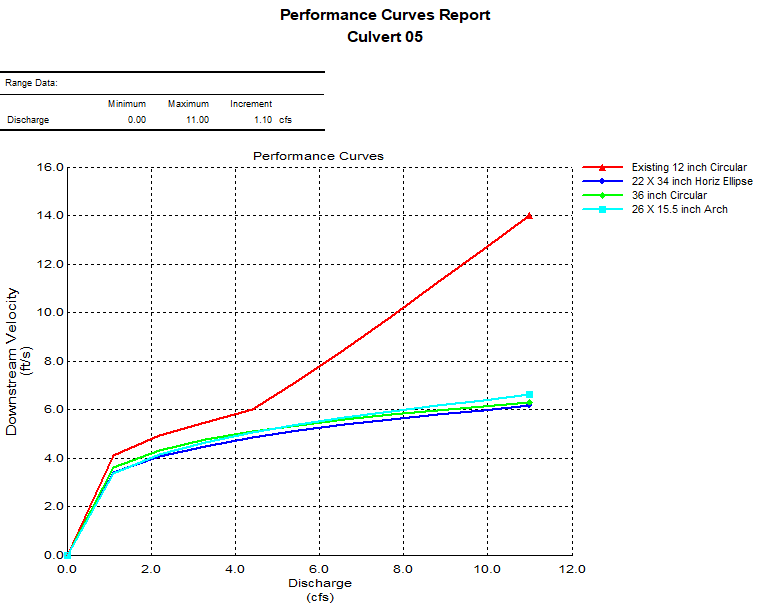 12
Figure 16: Downstream velocity performance curves for Culvert 5. [7]
Figure 17: Headwater elevation performance curves for Culvert 5. [7]
EXISTING CULVERTS
Table 9: Summary of Existing Culvert Analysis
13
PROPOSED CULVERTS
Table 10: Summary of proposed culvert design
14
AREA A PROPOSAL
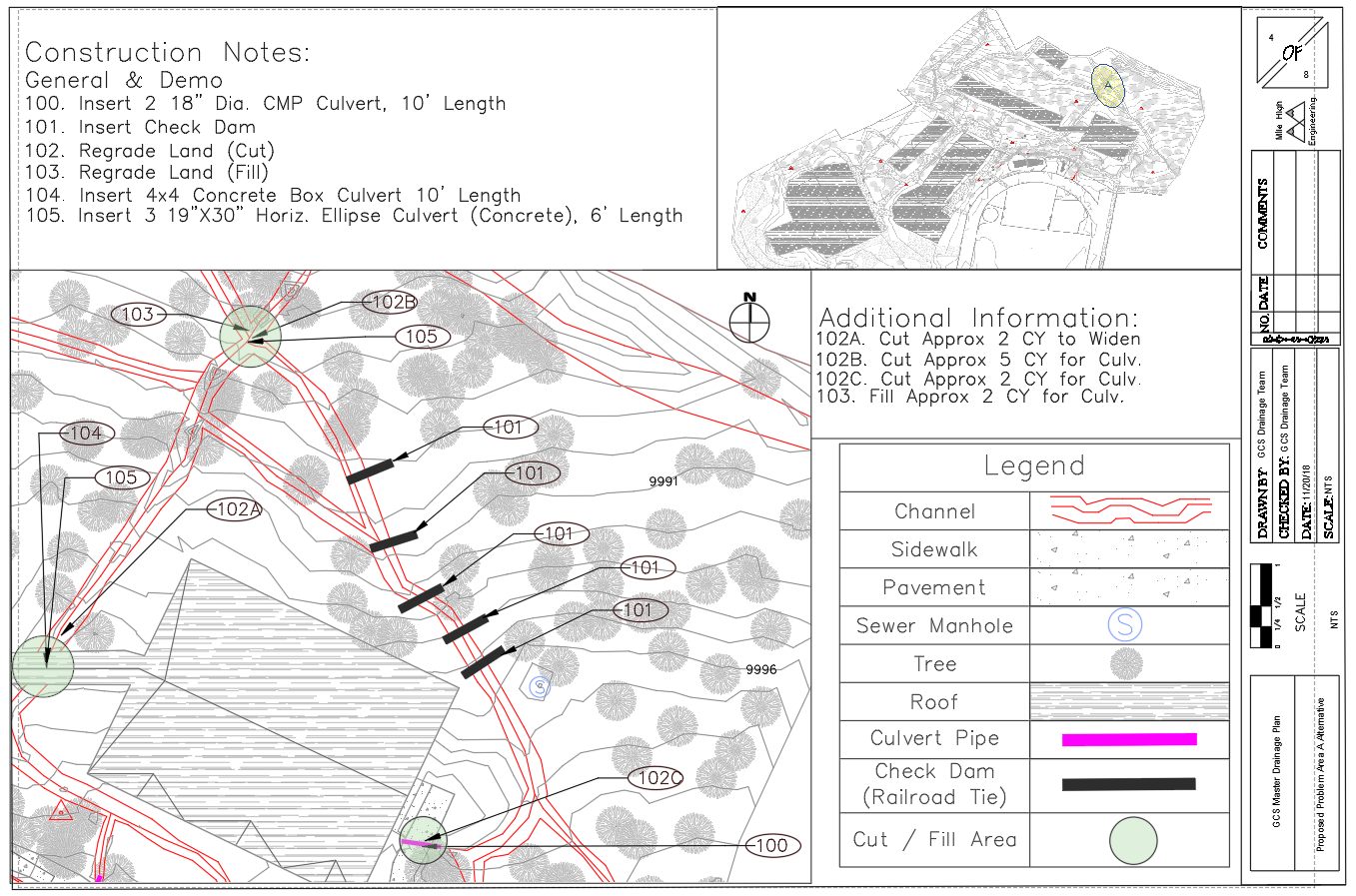 15
Figure 18: Proposed alternatives for Problem Area A with construction notes. [3]
AREA B PROPOSAL
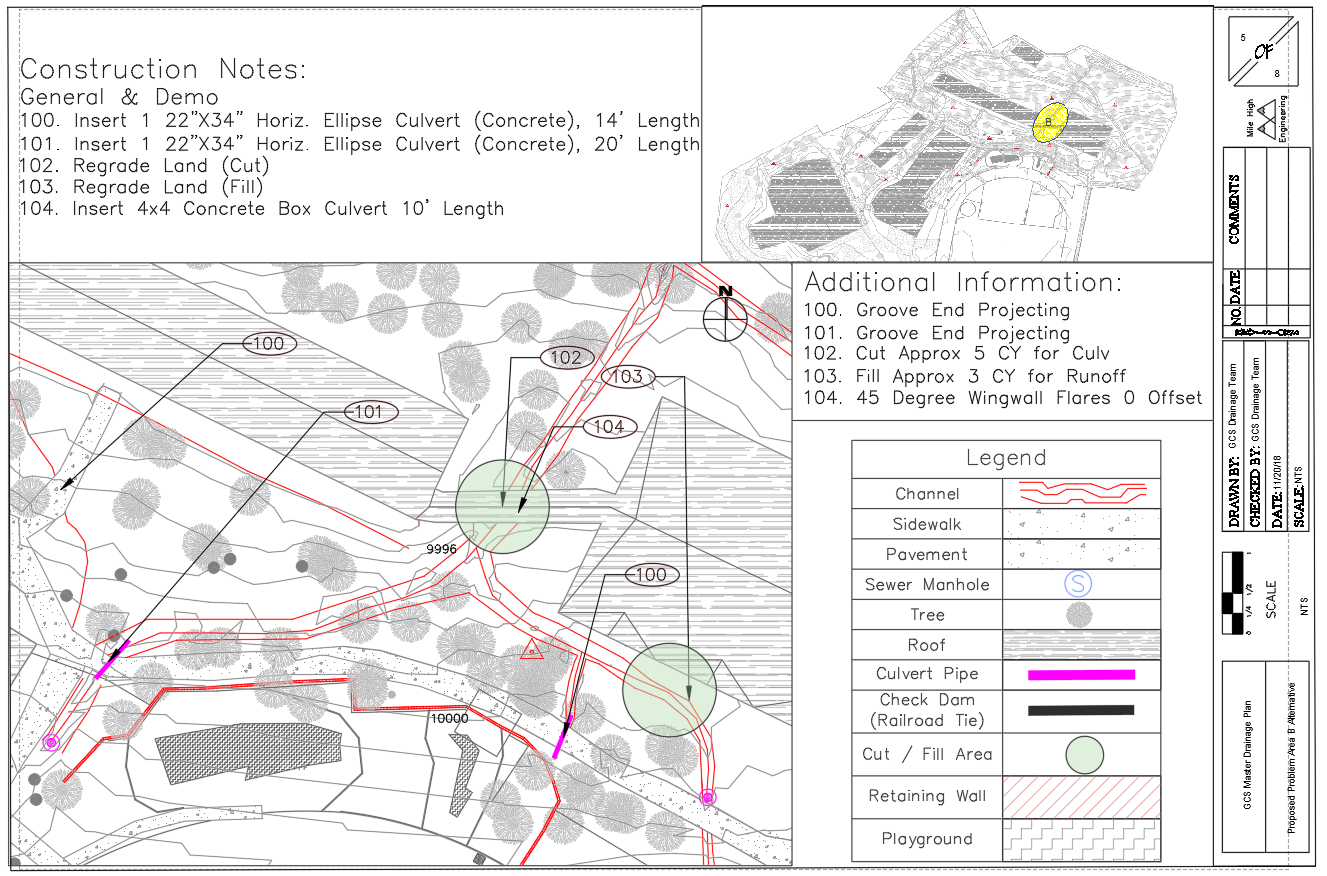 16
Figure 19: Proposed alternatives for Problem Area B with construction notes. [3]
AREA C PROPOSAL
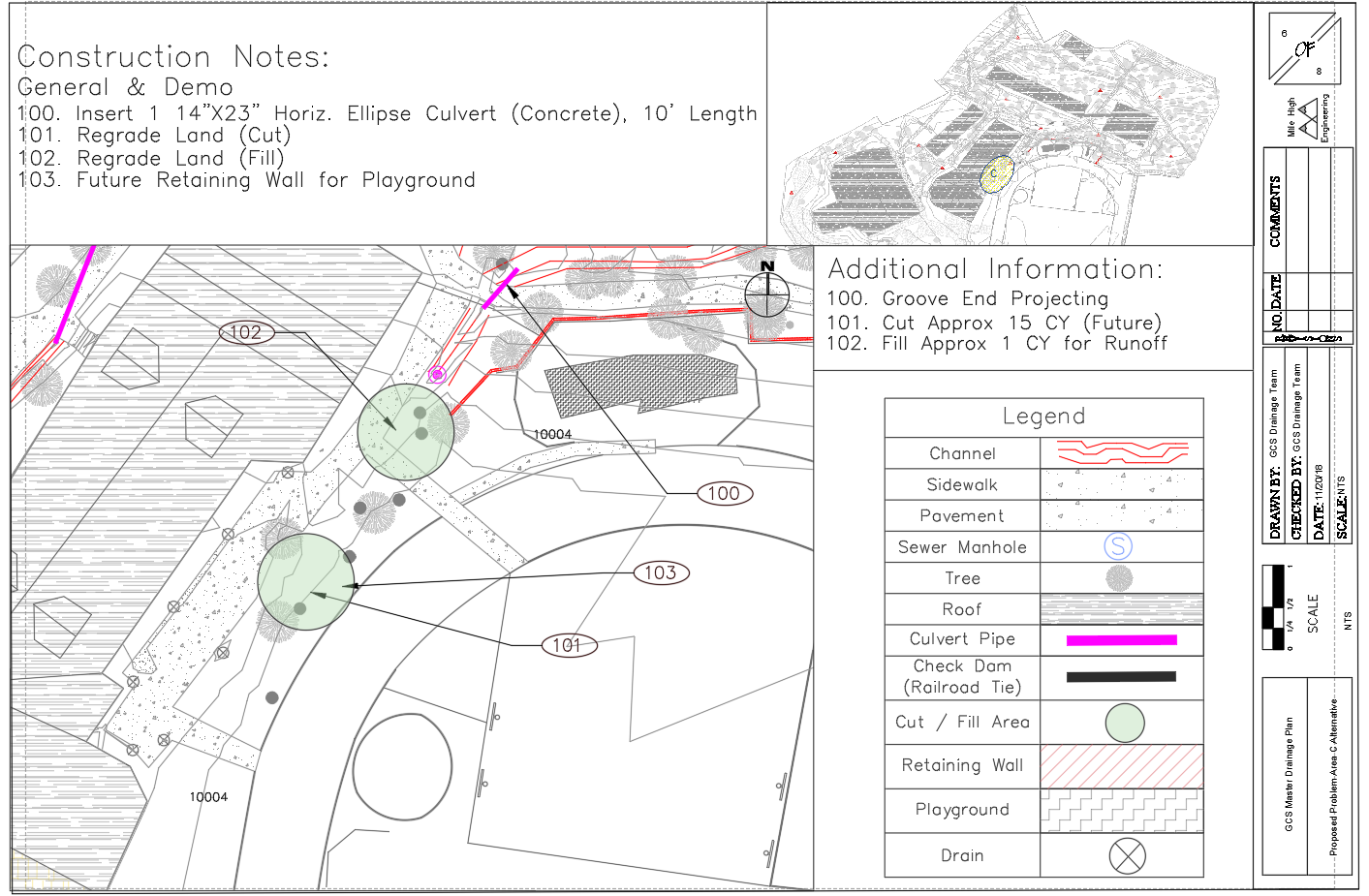 17
Figure 20: Proposed alternatives for Problem Area C with construction notes. [3]
AREA D PROPOSAL
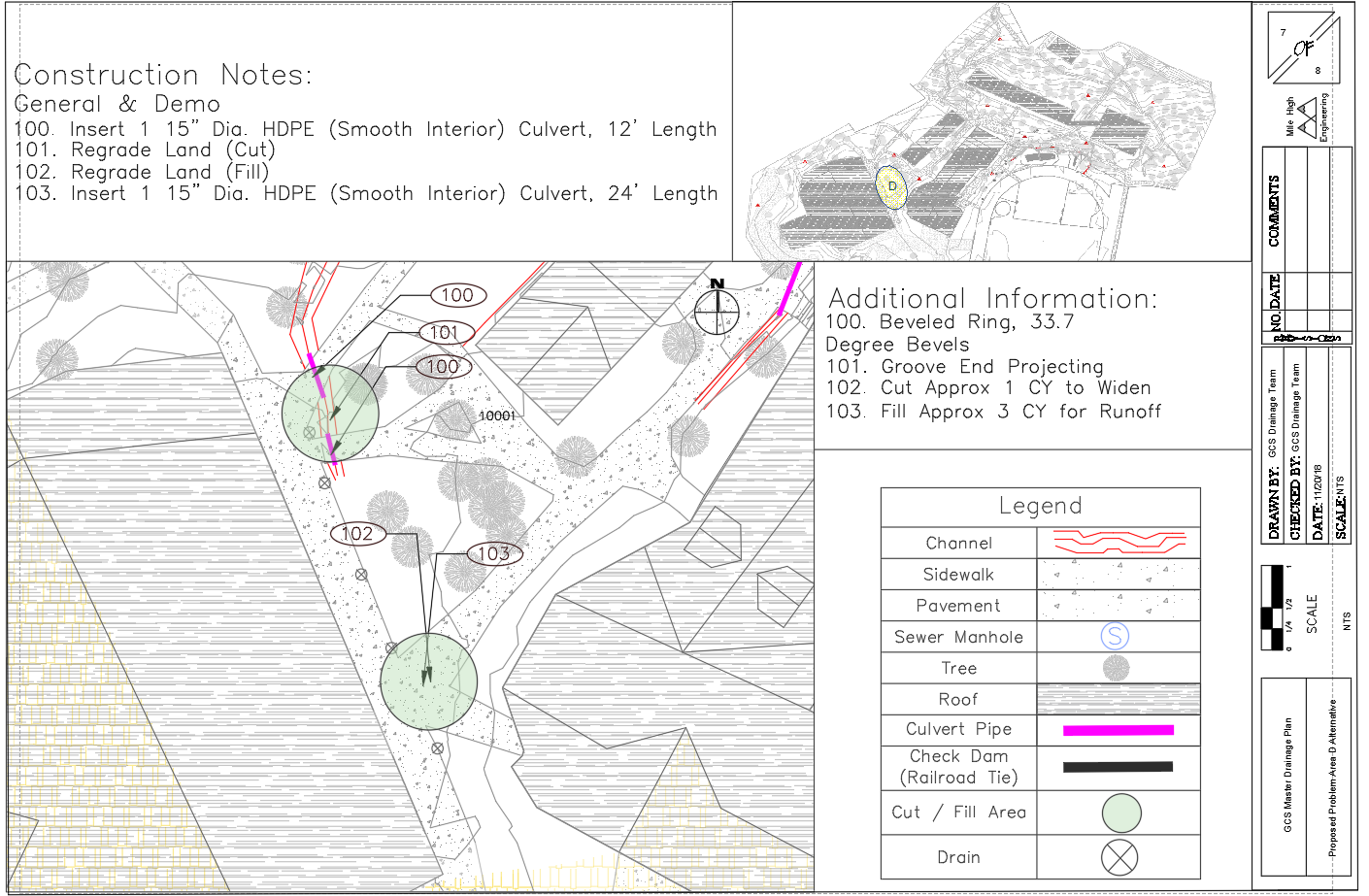 18
Figure 21: Proposed alternatives for Problem Area D with construction notes. [3]
AREA E PROPOSAL
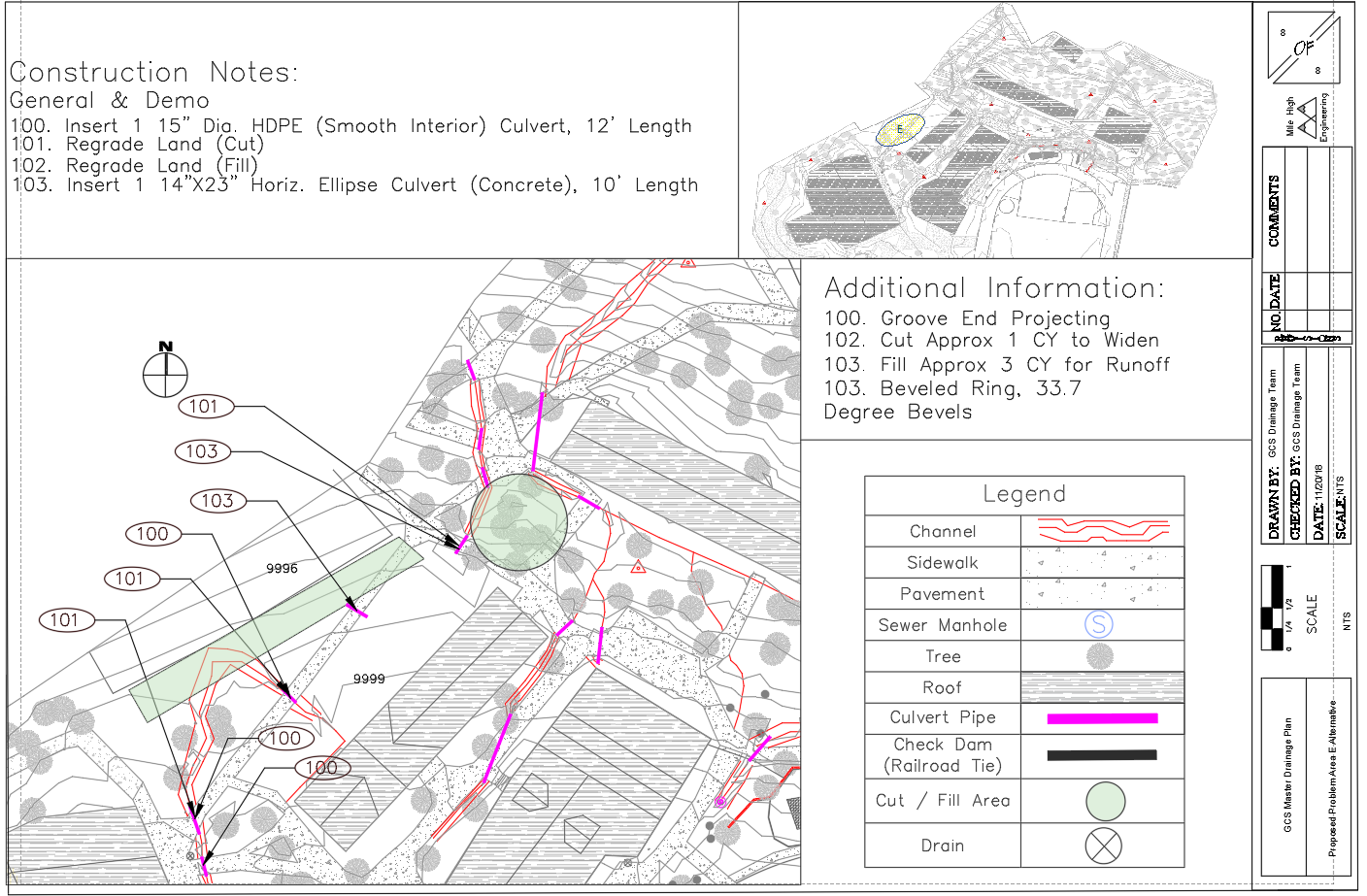 19
Figure 22: Proposed alternatives for Problem Area E with construction notes. [3]
Table 11: Proposed (CENE476) and Completed (CENE486) schedule
PROJECT SCHEDULE
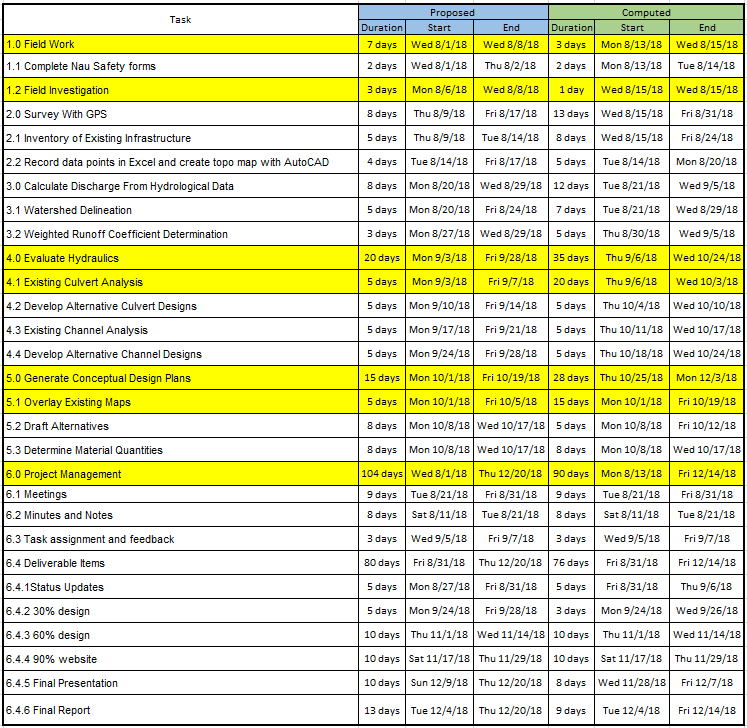 20
TASKS AND STAFFING
Table 12: MAJOR TASKS AND STAFF HOURS
21
COST OF SERVICES
Table 13: Staff and Rates for gcUsD master drainage project
22
COST OF materials
Table 14: Cost of materials analysis
23
COST OF SERVICES
Table 15: Breakdown OF service expenses
Table 16: summary of expenses for gcUsD master drainage project
24
REFERENCES
[1] ARC GIS. (2018). ESRI.  

[2] Google Earth. (2018). Google.

[3] AutoCAD. (2018). AutoDesk.

[4] "COCONINO COUNTY DRAINAGE DESIGN CRITERIA", Coconino County Public Works Department, Flagstaff, Arizona 86001, 2001.

[5] "Precipitation Frequency Data Server", Hdsc.nws.noaa.gov, 2018. [Online]. Available: https://hdsc.nws.noaa.gov/hdsc/pfds/pfds

[6] FlowMaster. (2018). Bentley Systems.

[7] CulvertMaster (2018). Bentley Systems.

[8] Mossman, M. (2005). Means facilities construction cost data 2005. Kingston, MA: R.S. Means, Co.
25